Pašvaldību institūciju, finanšu, mantas, tiesību un saistību nodošana un pārdale, īstenojot 2021. gada administratīvi teritoriālo reformu sadalāmajās pašvaldībās (pēc 1.jūlija)
Tiek veikta pašvaldību institūciju, finanšu, mantas, tiesību un saistību nodošana- parakstot Nodošanas-Pieņemšanas aktus
Izveido Reorganizācijas komisiju
Reorganizācija var tikt veikta pakāpeniski (posmos)

Piem., skolas + finanses 
nodod līdz 2021.gada 31.augustam
Pašvaldību vēlēšanas
Administratīvo teritoriju un apdzīvoto vietu likums
Izskata iepriekšējā sasaukuma sagatavoto Konstatējumu daļu un Administratīvās struktūras projektu
Sagatavo Lemjošo daļu
2021.gada 5.jūnijs
Līdz 2021.gada 31.decembrim
Pieņemts 2020.gada 10.jūnijā, stājās spēkā 2020.gada 23.jūnijā
02
Siguldas novads un Ropažu novads - attiecībā uz Ropažu novada Vangažu pilsētu

Preiļu novads un Krāslavas novads - attiecībā uz Krāslavas novada Grāveru pagastu, Šķeltovas pagastu un Kastuļinas pagastu
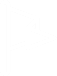 Satversmes tiesas spriedums lietā Nr. 2020-37-0106 - Limbažu novads netiek sadalīts
Aglonas, Limbažu un Inčukalna novadiem -budžeti 2021.gadam tiek pieņemti, veicot nodalītu budžeta plānošanu 
un grāmatvedības uzskaiti par reorganizējamām vienībām, -inventarizāciju veic, nodalot mantas šķirtību
01
03
Līdz 2020.gada 1.oktobrim
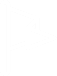 Visām pašvaldībām- Reorganizācijas plāna Konstatējumu daļas sagatavošana
2022.gada 1.janvāris
1. jūlijā
Informācijas sagatavošana- Aglonas, Limbažu un Inčukalna novada pašvaldības
Reorganizētās pašvaldības uzsāk darbu atbilstoši Administratīvo teritoriju un apdzīvoto vietu likumā noteiktajām administratīvajām teritorijām
Reorganizācijas komisijas darbs, nodrošinot reorganizācijas procesu, ievērojot MKN 671 nosacījumus un pamatprincipus
Administratīvās struktūras projekta izstrāde
Jaunievēlētās domes pirmā sēde
Līdz 2021.gada 31.janvārim
Visu informāciju, kas nepieciešama institūciju, finanšu resursu, mantas, kā arī tiesību un saistību pārdales apjomu apzināšanai iesniedz VARAM, izvēloties formu pēc saviem ieskatiem
Abu pašvaldību lēmums par reorganizācijas plāna lemjošās daļas apstiprināšanu ne vēlāk kā 2021.gada 31.augustam
Līdz 2021.gada 1.jūnijam